Types of Truth
Kinds of Truth
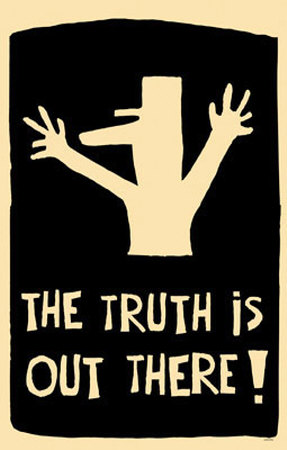 1) Religious
2) Moral
3) Symbolic
4) Proverbial
5) Historical
6) Scientific
Religious Truth
Truth based on faith
Example: God tries to communicate with people through their lives
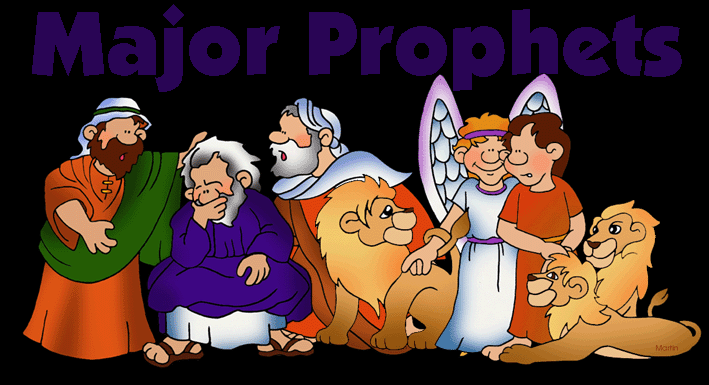 Moral Truth
The distinction between wrong and right
Helps us to know how to act toward one another
Beatitudes and 10 Commandments
Example: “Thou shall not kill”
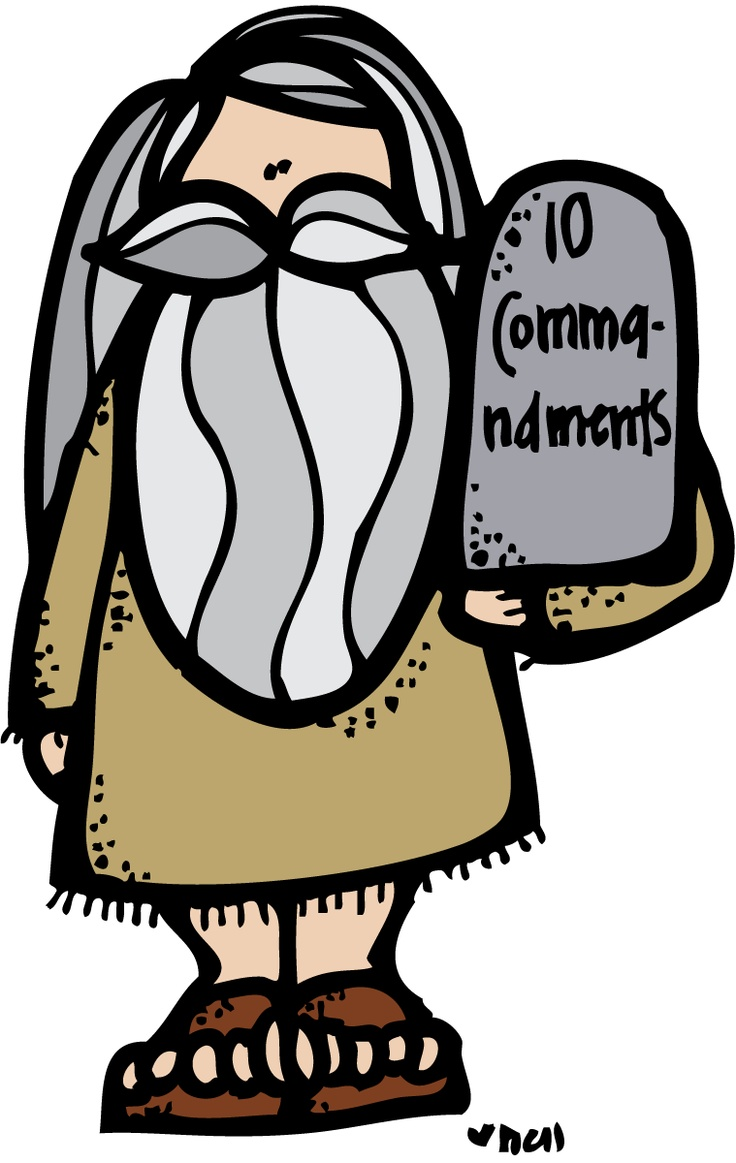 Symbolic Truth
Something used for or regarded as representing something else
Much of the truth in scripture is told by symbols – we must read between the lines to discover the truth being presented
Example: “If your eyes cause you to sin, pluck them out”
Example: Tree of knowledge
Proverbial Truth
A short popular saying, usually of unknown and ancient origin that expresses effectively some commonplace truth or useful thought
Wise saying
Example: “The early bird catches the worm”
Historical Truth
Knowledge that deals with past events
Much of what is written is accurate, but there are some historical errors in the Bible
Example: Jesus was born in Bethlehem and lived in Nazareth
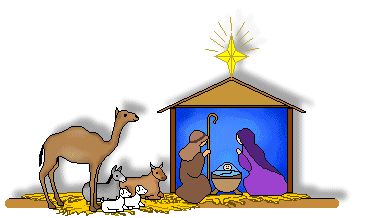 Scientific Truth
A branch of knowledge or study dealing with a body of facts or truths
Example: 2 + 2 = 4
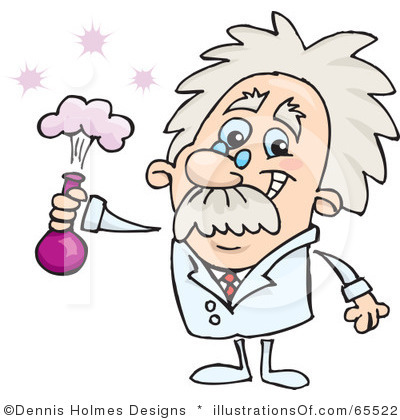